«Терминология и правила выполнения 
простейших ручных операций»
Урок технологии, 5 класс
Автор: Боровская Е.А.,
учитель технологии
МБОУ г. Мурманска 
«Мурманский академический лицей»
г. Мурманск, 2022 г.
Маленького роста я,
Тонкая да острая.
Носом путь себе ищу, 
За собою хвост тащу.
Правила  безопасной работы при выполнении 
ручных операций
Опасности в работе:
- повреждение пальцев швейной ниткой, иглой или булавкой;
- травма руки ножницами;
травма глаза.

Что нужно сделать до начала работы:
- сосчитать количество иголок и булавок в игольнице;
- положить инструменты и приспособления в отведённое для них место.
Что нужно делать во время работы:
- быть  внимательной;
- вкалывать иглы и булавки только в игольницу;
- класть ножницы справа с сомкнутыми лезвиями, направленными от себя;
- передавать ножницы, кольцами  вперед и только с сомкнутыми лезвиями.

Что нужно сделать по окончании работы:
- посчитать количество иголок и булавок в игольнице. Их должно быть столько, сколько было в начале работы;
- убрать рабочее место.
Правильная посадка во время работы:
1. Ноги должны твердо опираться всей подошвой о пол, чтобы не нарушать кровообращение.
2. Корпус надо держать прямо или слегка наклонить вперед.
3. Голову слегка наклонить вперед.
4. Нельзя опираться грудью о стол.
5. Руки должны быть согнуты в локтях и отставать от корпуса не более чем на 10 см.
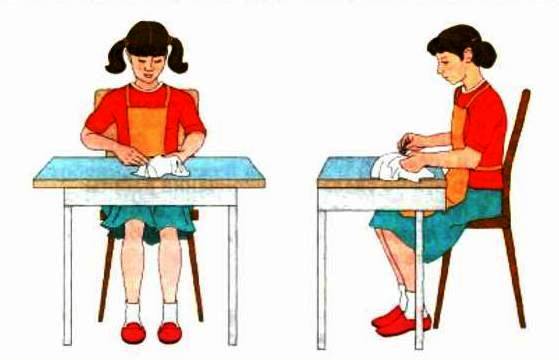 6. При работе не следует ставить локти  на стол.
7. Расстояние от глаз до изделия или детали должно быть около 30 см.     
8. В процессе работы следует периодически менять положение корпуса (из слегка согнутого к выпрямленному и обратно).
9. Свет на обрабатываемые детали должен падать с левой стороны или прямо. После окончания
работы детали, изделие, инструменты и приспособления складывают, рабочее место убирают.
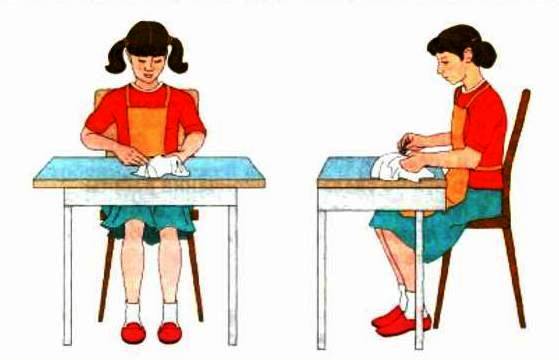 ТЕРМИНОЛОГИЯ РУЧНЫХ РАБОТ
Чтобы технологически правильно называть и выполнять ручные работы, нужно ознакомиться с соответствующей терминологией.
Сметать
Наметать
Приметать
Заметать
Пришить
Детали изделия соединяют между собой  вручную с помощью стежков и строчек.
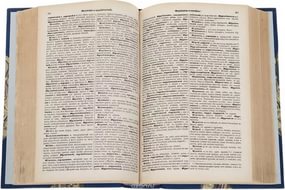 Заглянем в словарь:
Строчка – это
Стежок – это
Длина стежка – это